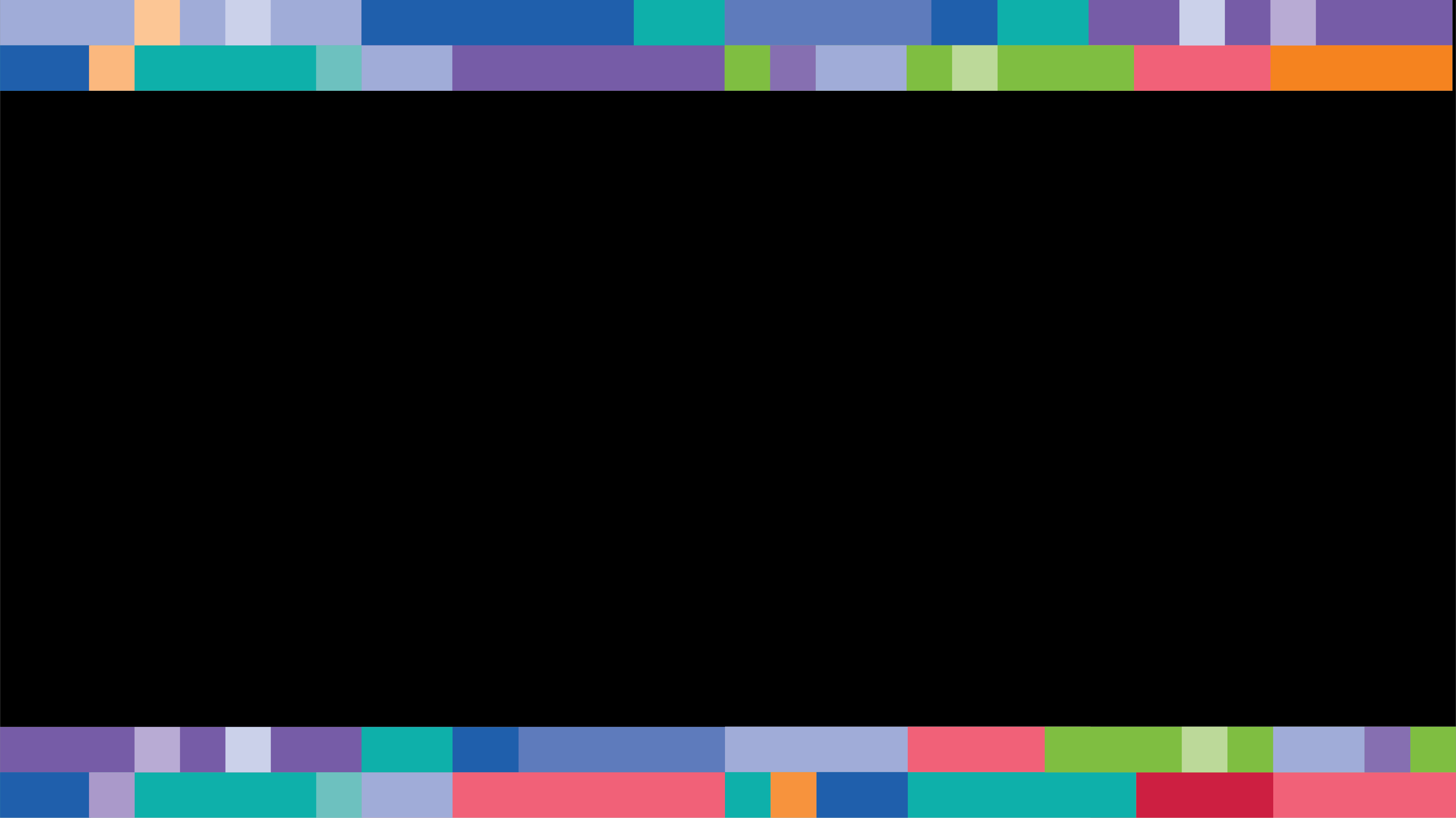 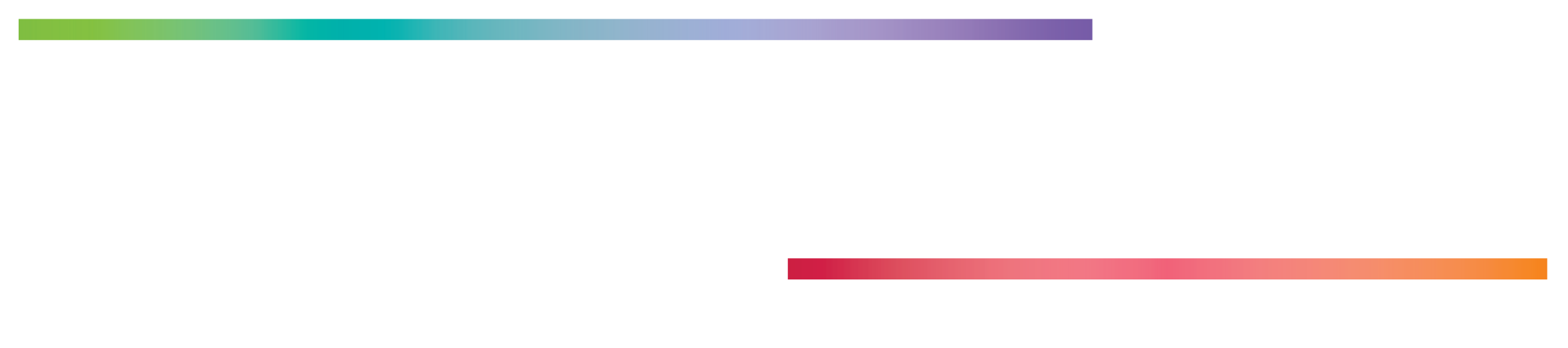 November 18-21, 2025
ocalicon.org